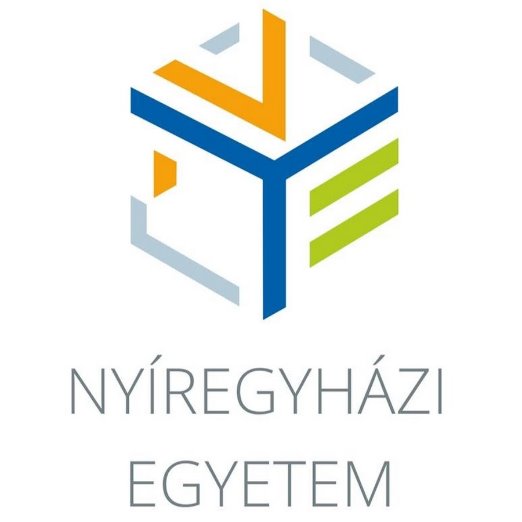 https://ahi.nye.hu/
Alkalmazott Humántudományok Intézete
Képzéseink
Szociálpedagógia BA
A képzés célja
Gyermek és ifjúsági korosztály tanulási, szociális és mentális problémáit komplex rendszerben kezelik.
Szociális, tanulási és mentális problémák megelőzése, megoldása
A fiatalok társadalmi integrációjának az elősegítése
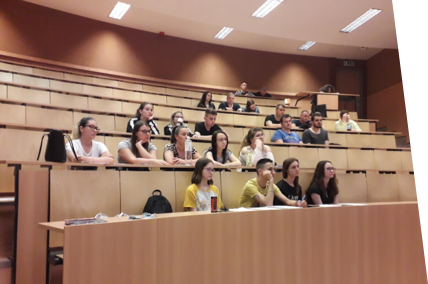 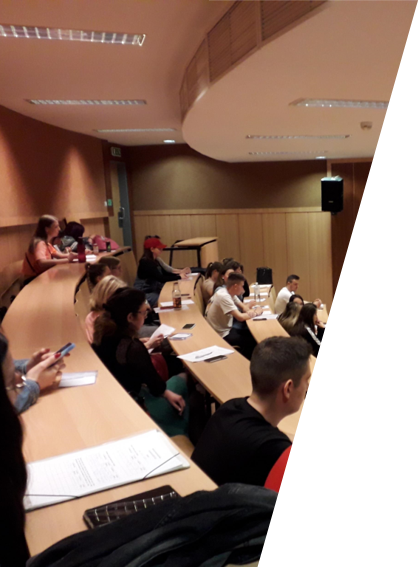 Szociálpedagógia MA
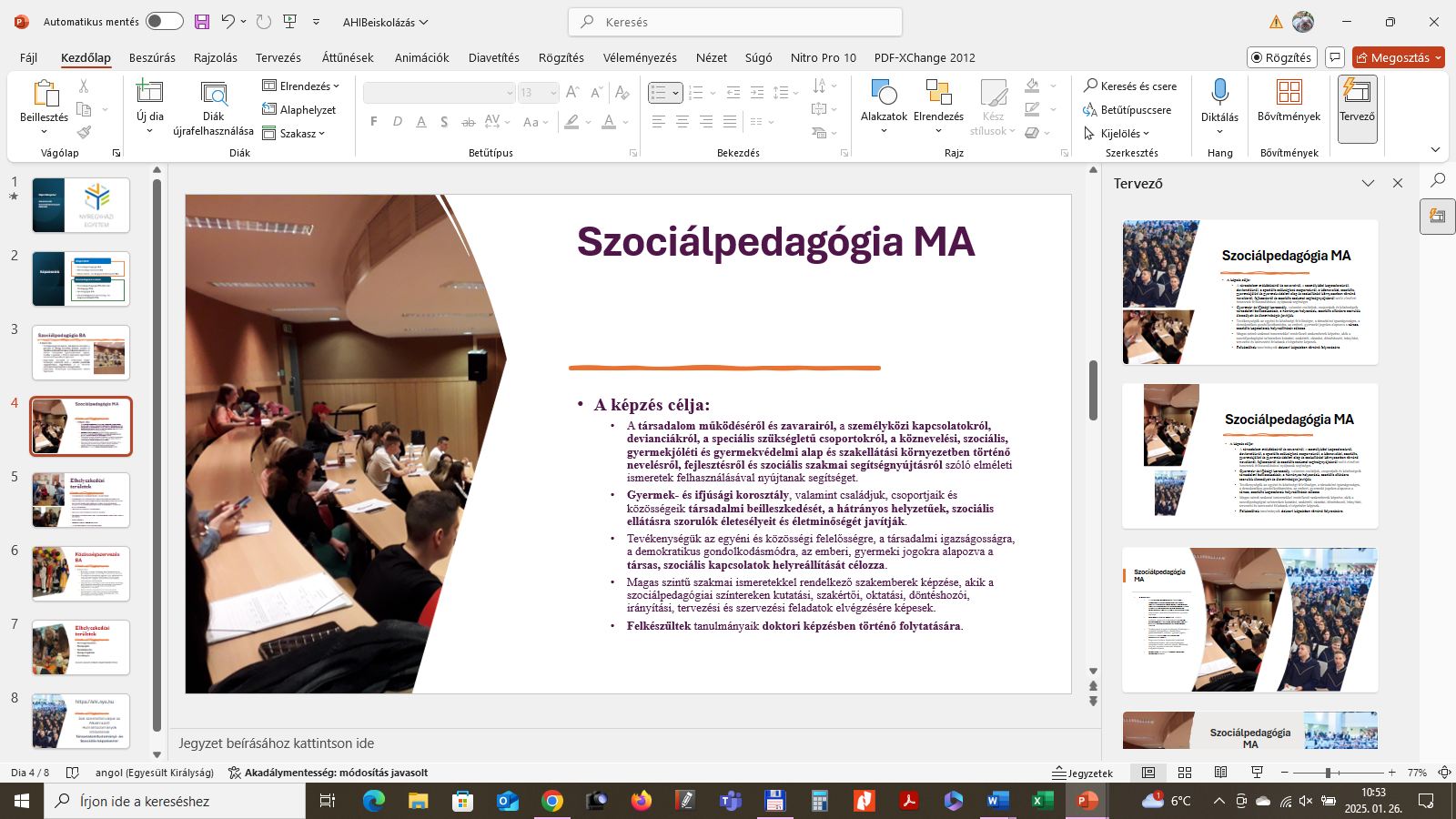 A képzés célja:
Gyermek- és ifjúsági korosztály, valamint családjuk, csoportjaik és közösségeik társadalmi beilleszkedését, a hátrányos helyzetűek, szociális ellátásra szorulók életesélyeit és életminőségét javítják. 
Tevékenységük a társas, szociális kapcsolatok helyreállítását célozza. 
A társadalom működéséről és zavarairól, a személyközi kapcsolatokról, devianciákról, a speciális szükségletű csoportokról, a köznevelési, szociális, gyermekjóléti és gyermekvédelmi alap és szakellátási környezetben történő nevelésről, fejlesztésről és szociális szakmai segítségnyújtásról szóló elméleti ismeretek felhasználásával nyújtanak segítséget.
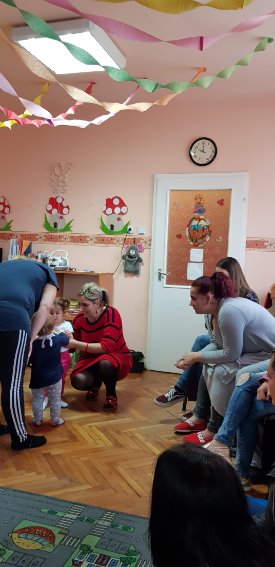 Elhelyezkedési területek
gyermekvédelmi (gyermekotthonok,  lakás-otthonok)
gyermekjóléti (családsegítő szolgálatok, biztos kezdet gyermekházak)
szociális szolgáltatásban (támogató szolgálatok, idősek nappali ellátása és bentlakásos otthona, fogyatékossággal élőket segítő intézmények, pszichiátriai és szenvedély-betegeket segítő intézmények, a hajléktalan ellátás intézményei)
jóléti célú civil és egyházi szervezeteknél
közigazgatásban gyámügyi és szociális területen
köznevelési intézményekben iskolai gyermekvédelmi felelős/iskolai szociál-pedagógus)
Kollégiumokban
rendőrség ifjúság-  védelmi osztályán
társadalomtudományi kutató-intézetekben
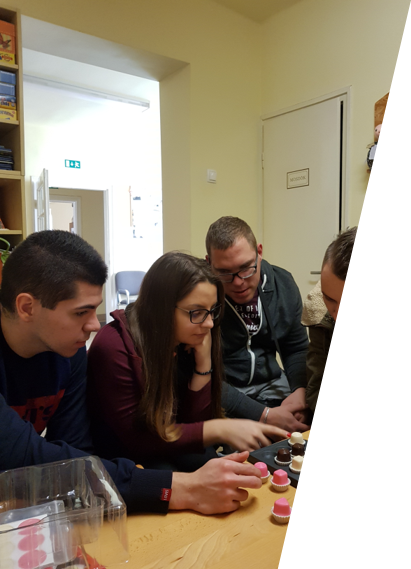 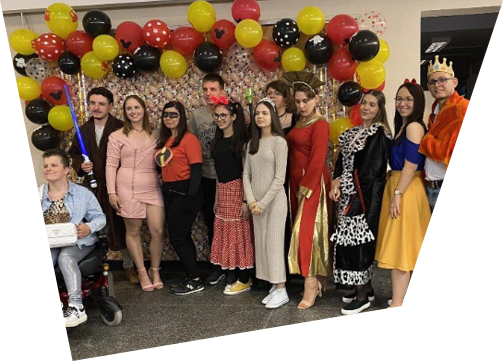 Közösségszervezés BA
A képzés célja:
Kulturális, humán, közösségi alapú társadalom- és gazdaságszervező munkát végző szakemberek képzése. 
El tudják látni művelődési, egyházi, civil, vállalkozói és nonprofit szervezetek, állami vagy önkormányzati intézmények, integrált, többfunkciós szervezetek, intézmények működtetését.
Képesek helyi, közösségi szinten a művelődés, az ifjúság, a felnőttképzés társadalmi és gazdasági helyzetének fejlesztésével összefüggő állami feladatellátást megszervezni, irányítani
Együttműködik a feladatát érintő intézményekkel, szervezetekkel, különösen a kultúra, a közoktatás-köznevelés, szociális ellátás, felnőttképzés, helyi gazdaságfejlesztés ágazataiban.
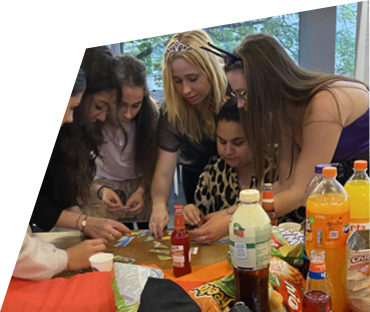 Elhelyezkedési területek
Közösségi művelődés
Ifjúságsegítés
Humánfejlesztés
Ifjúsági szolgáltatás
Felnőttképzés

(tervező, szervező, értékelő, irányító feladatot lát el)
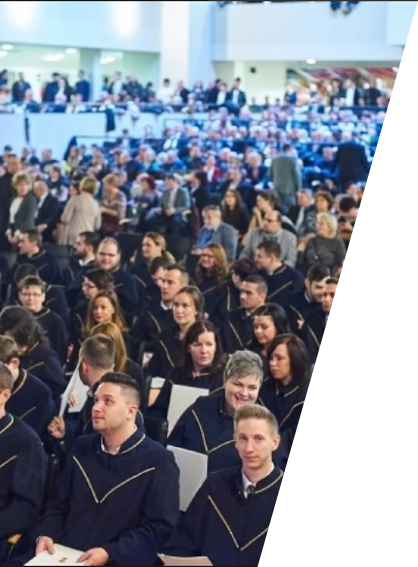 Sok szeretettel várjuk az Alkalmazott Humántudományok Intézetének Társadalomtudományi- és Szociális képzéseire!
Felvételi információk:

https://felvetelizoknek.nye.hu
https://ahi.nye.hu
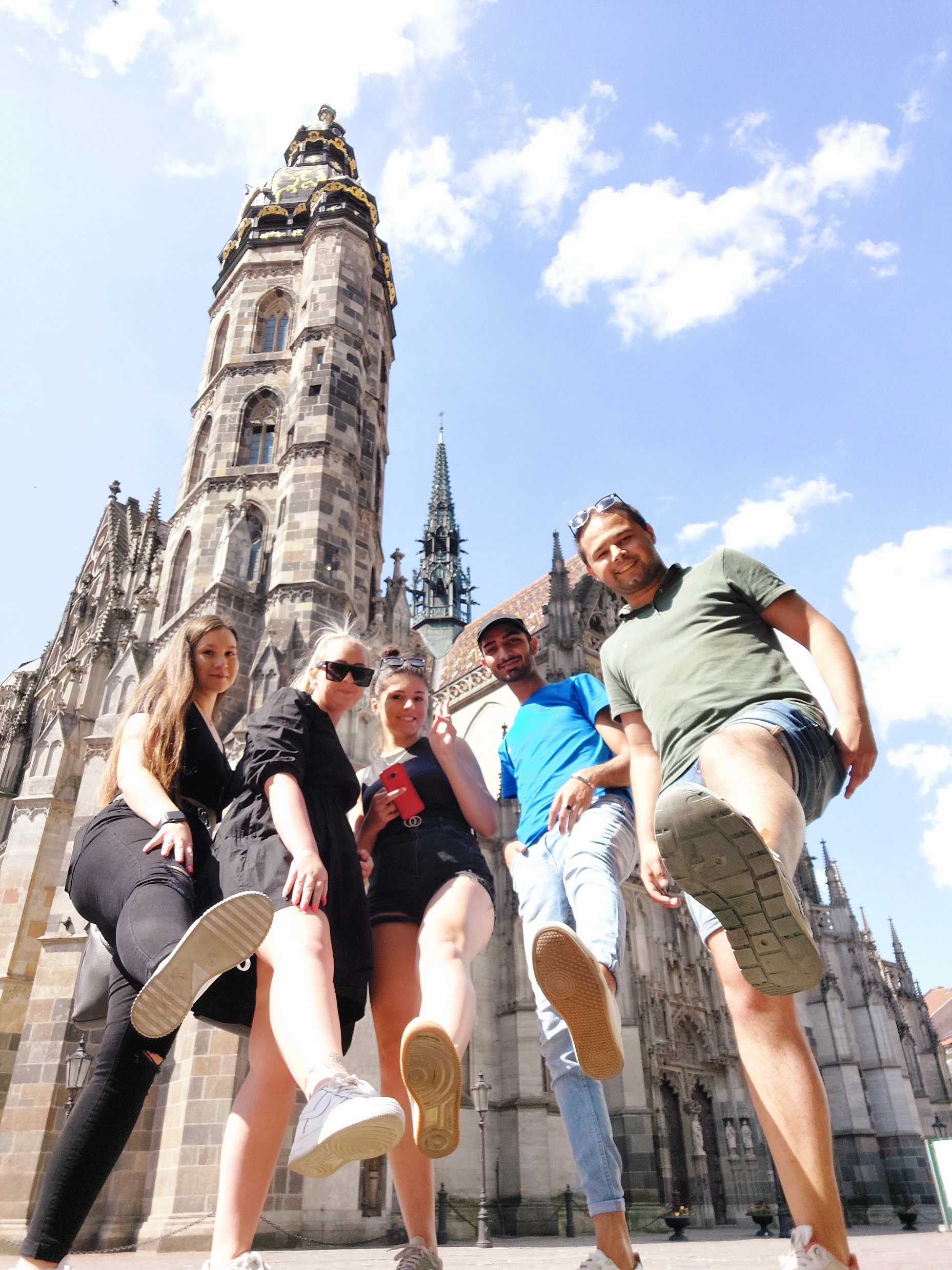 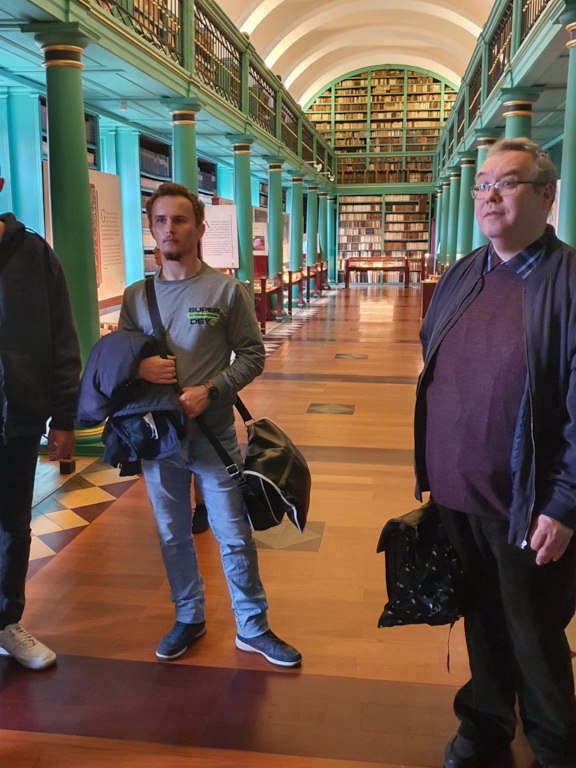 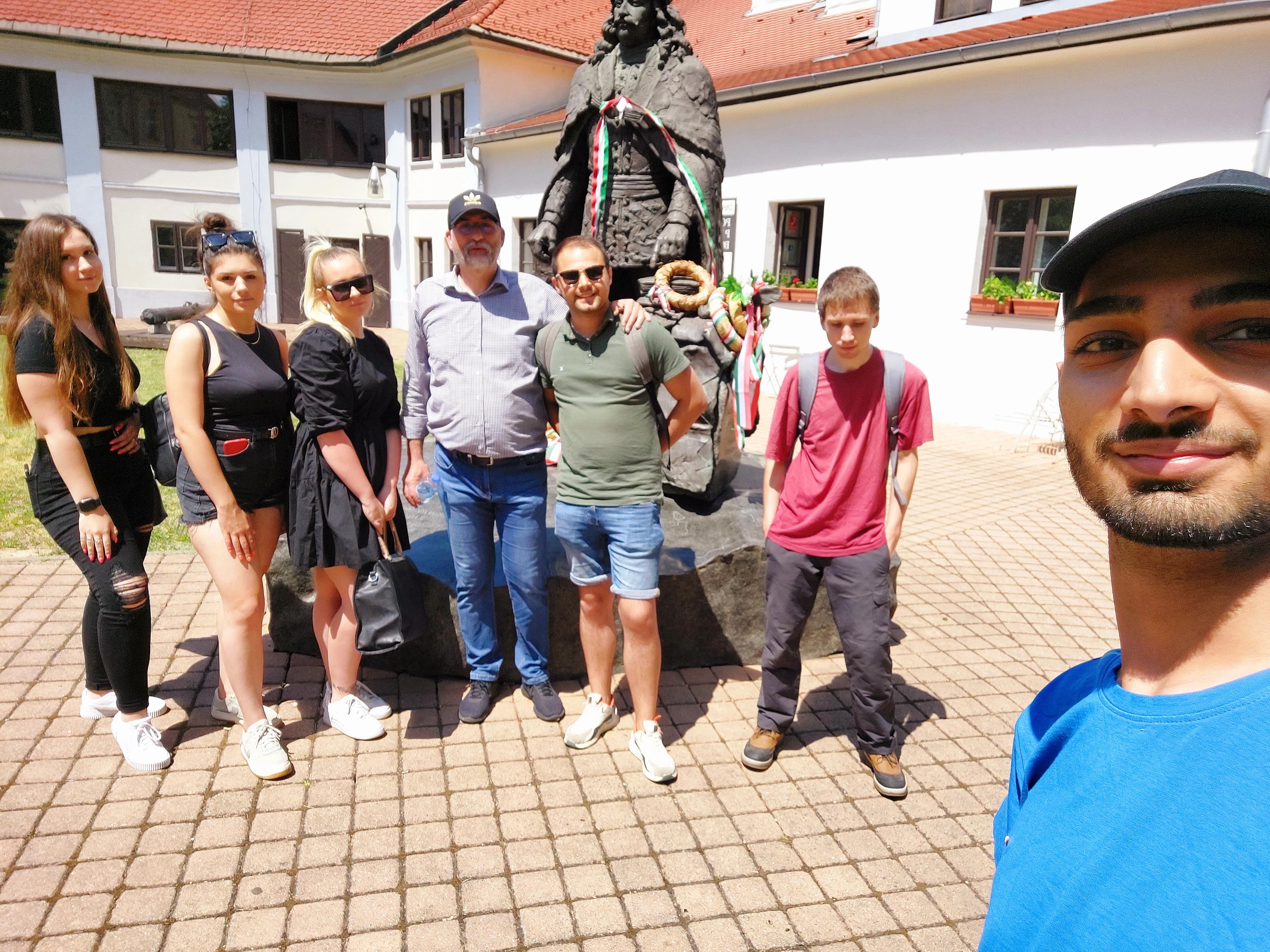 Kirándulások
Hazai és külföldi kirándulások
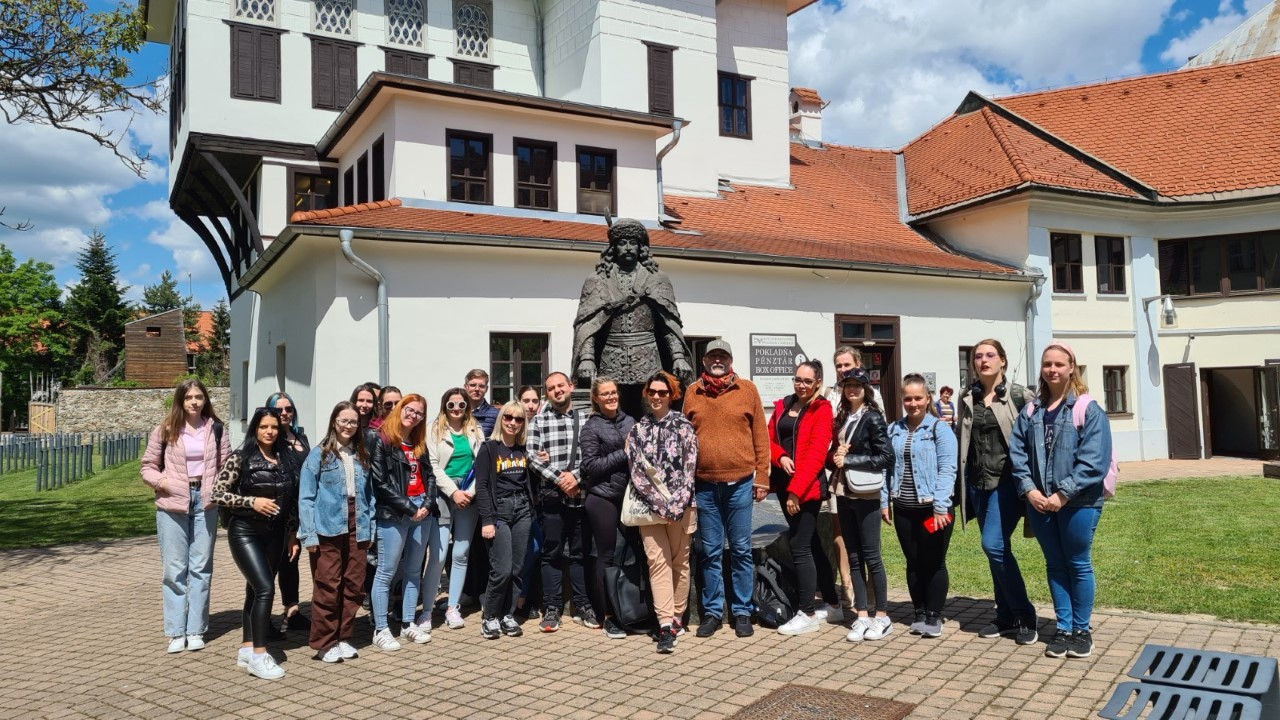 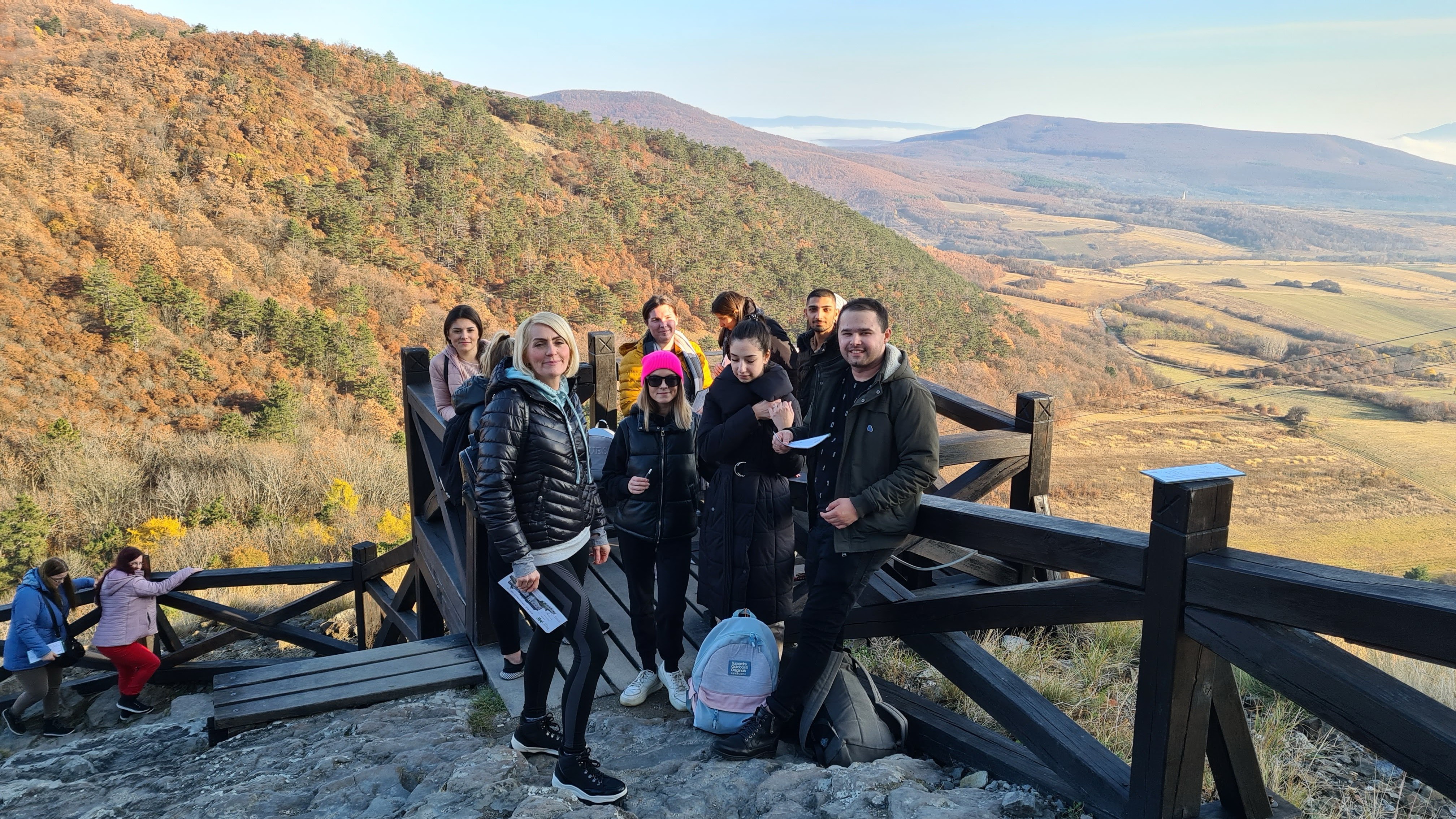 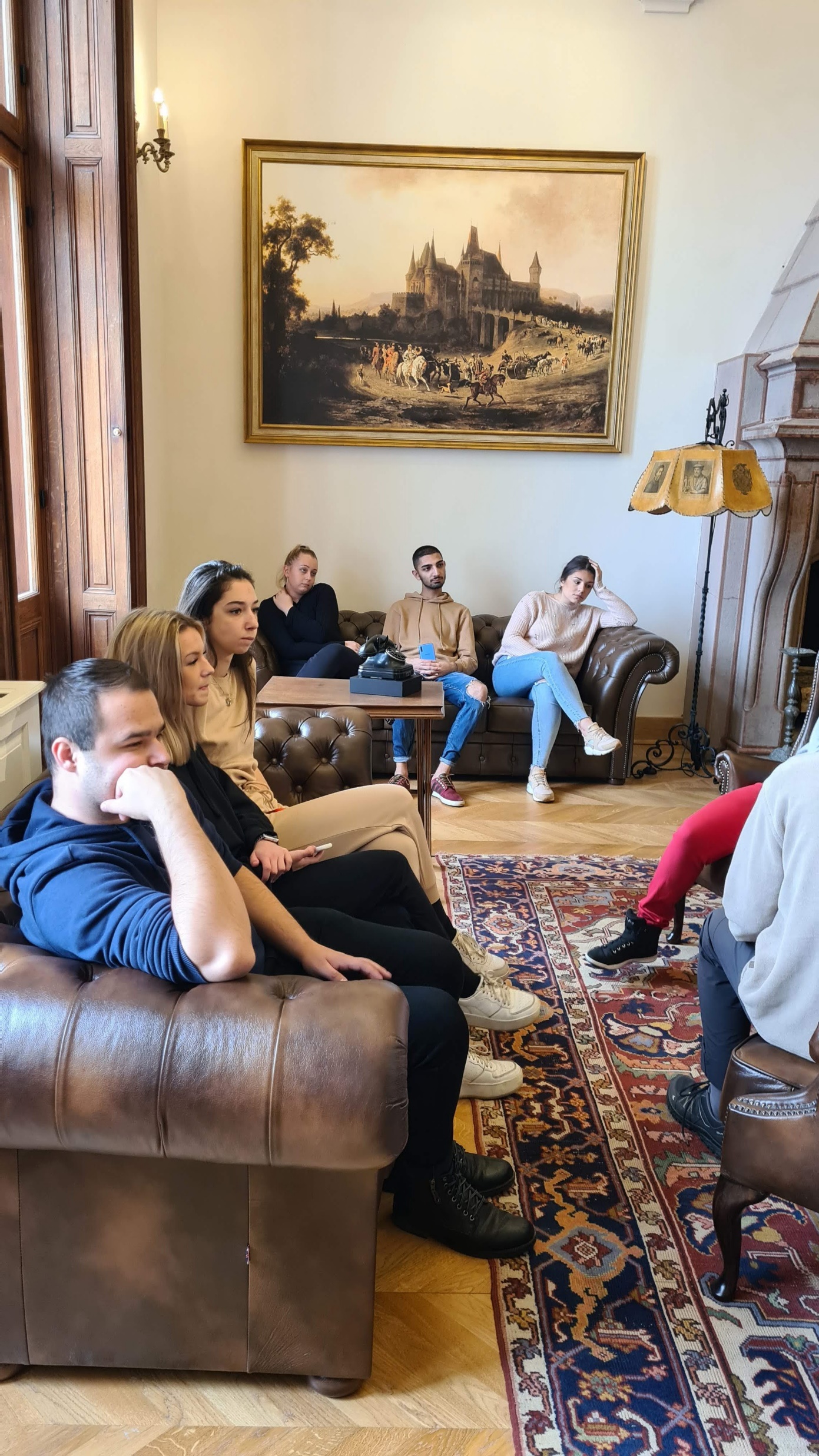 Kirándulások
Hazai és külföldi kirándulások
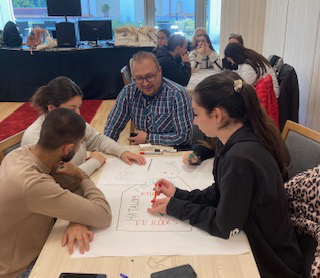 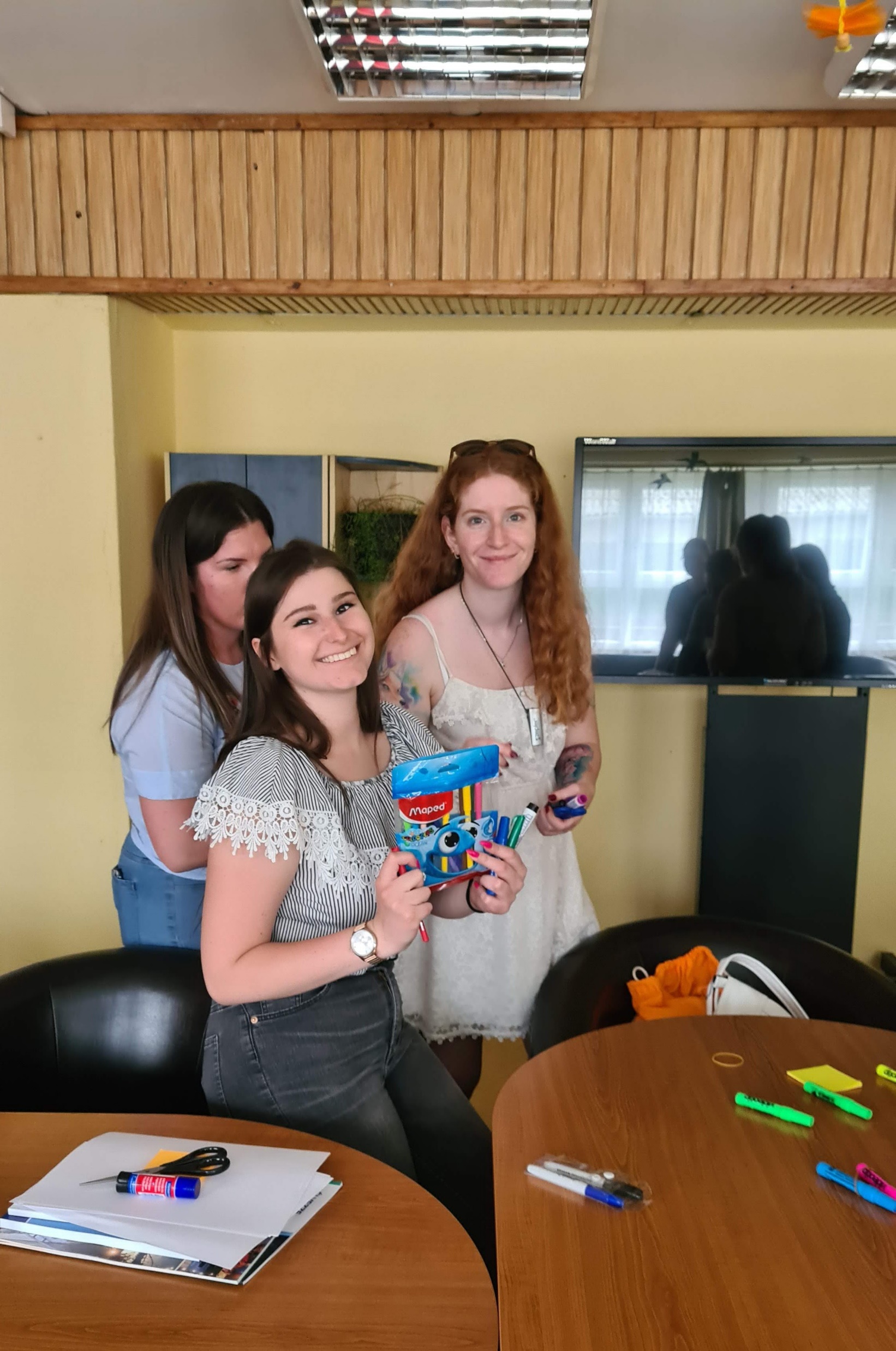 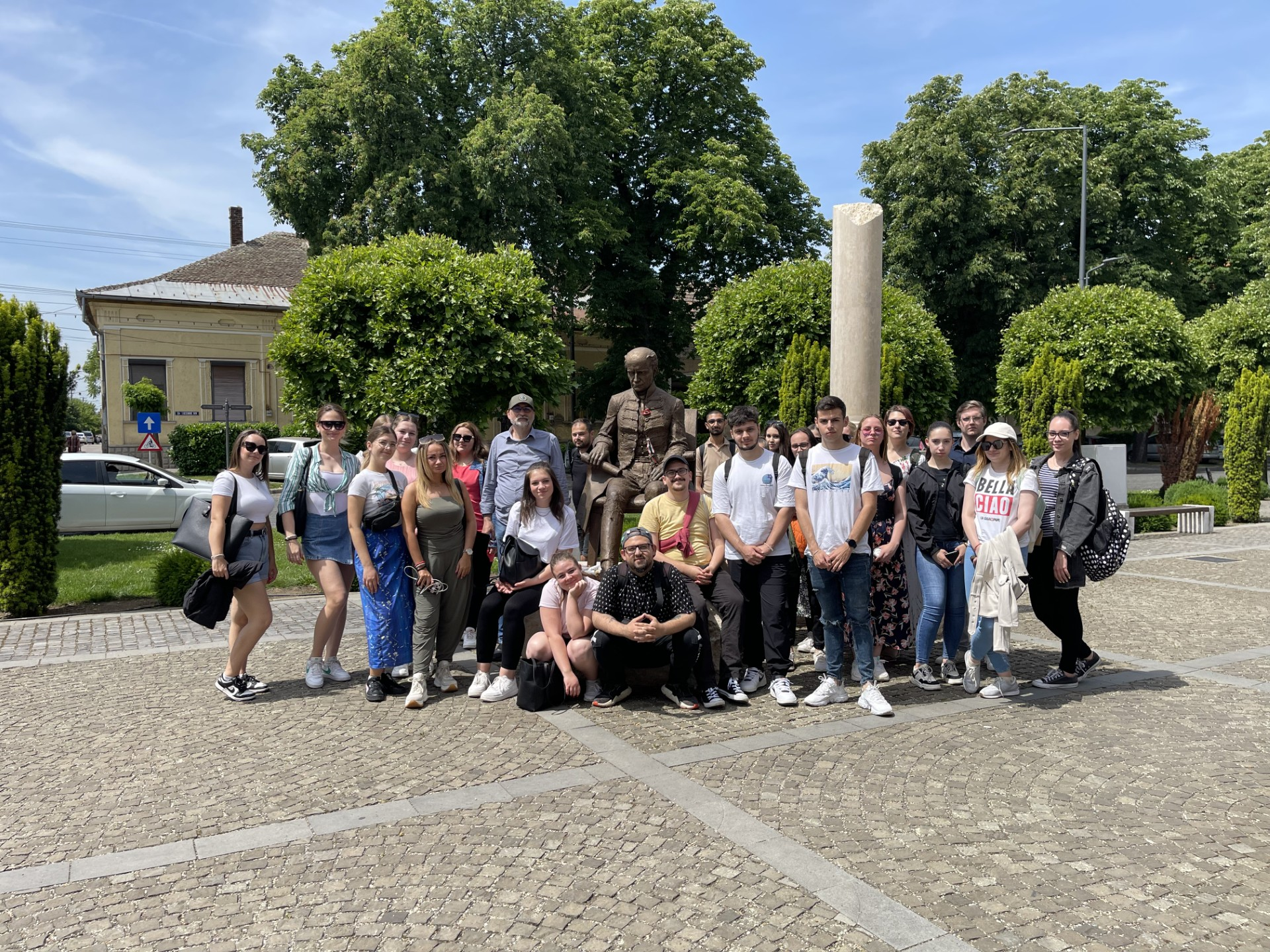 Terepgyakorlatok
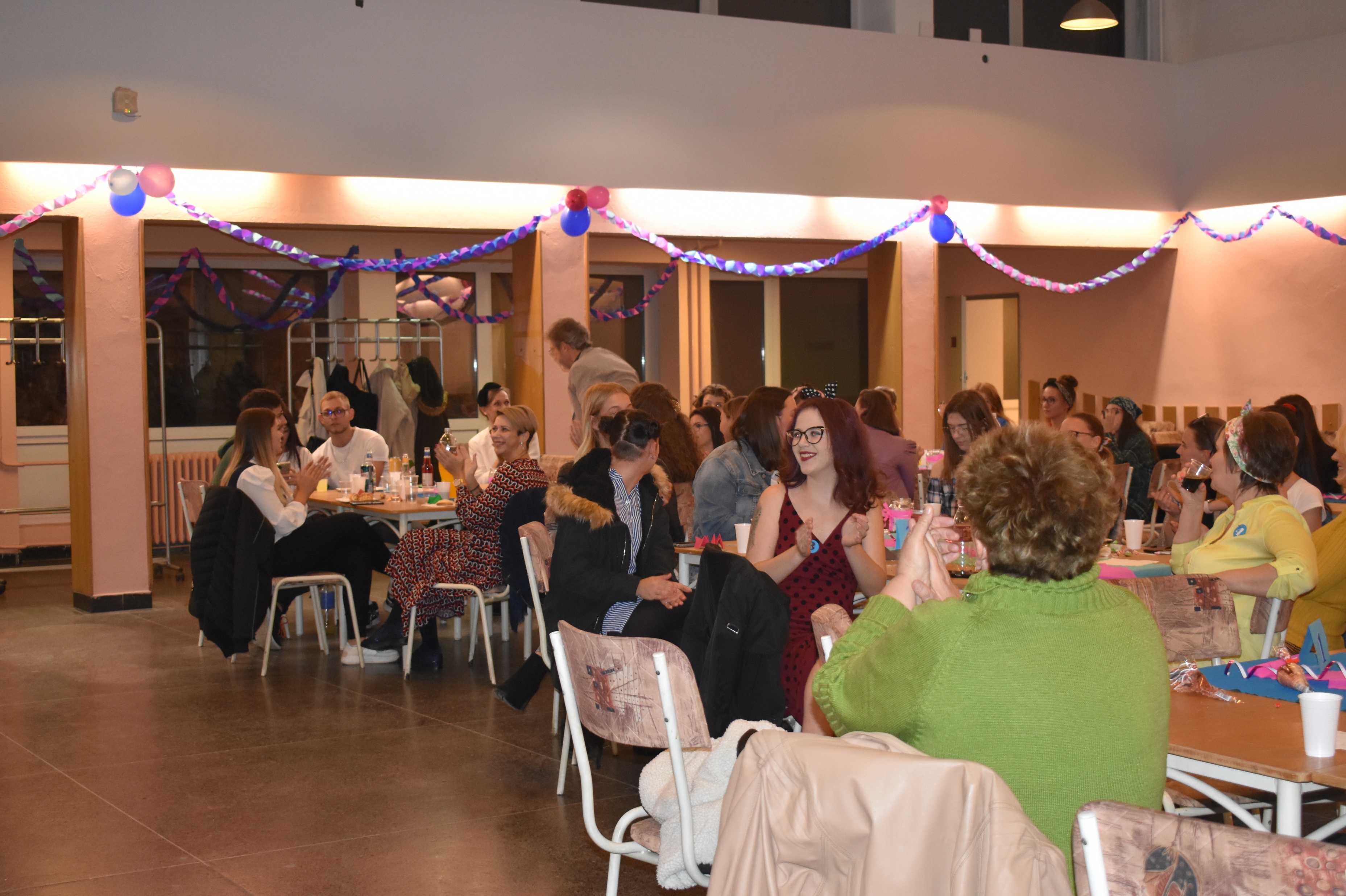 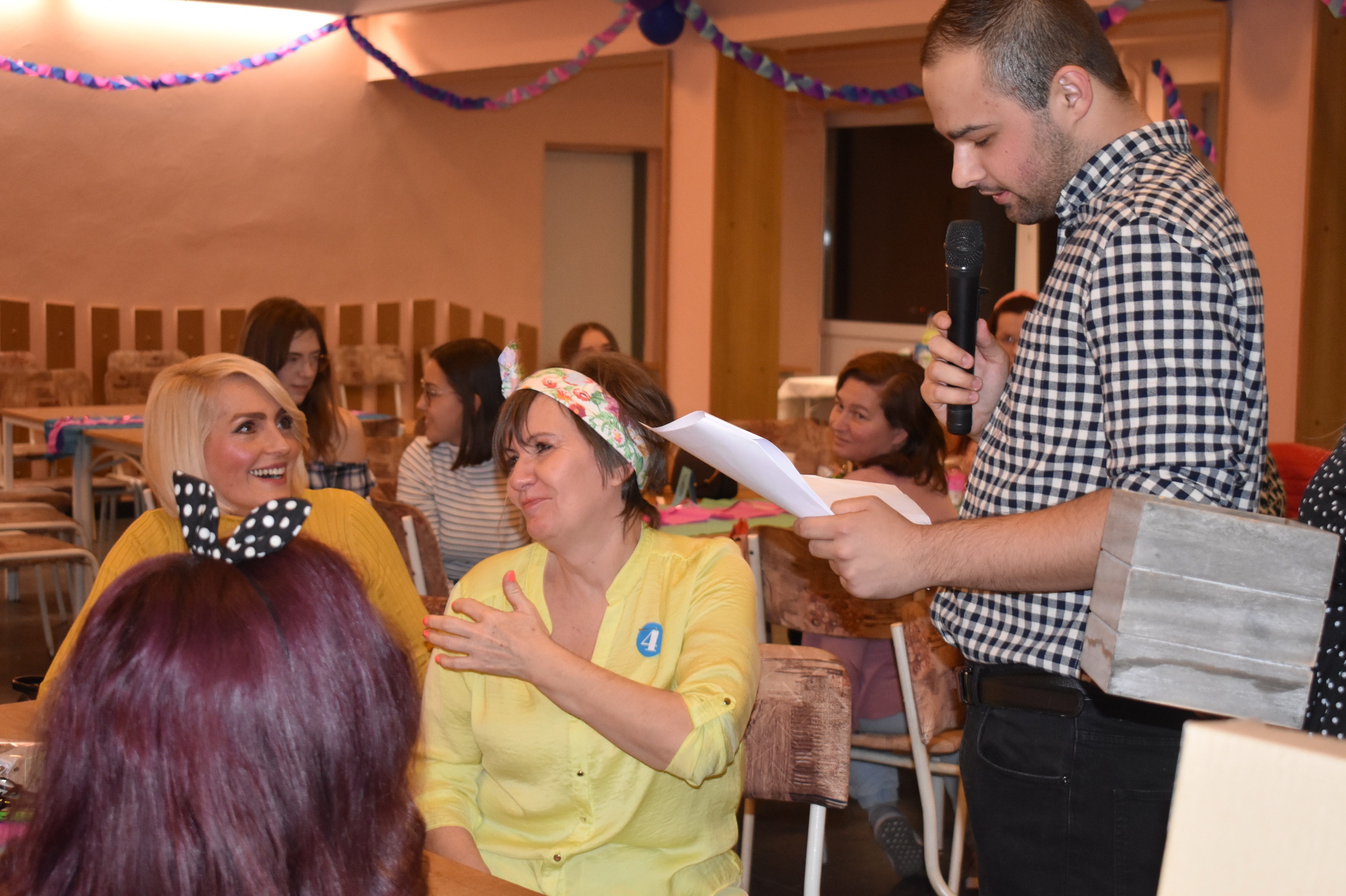 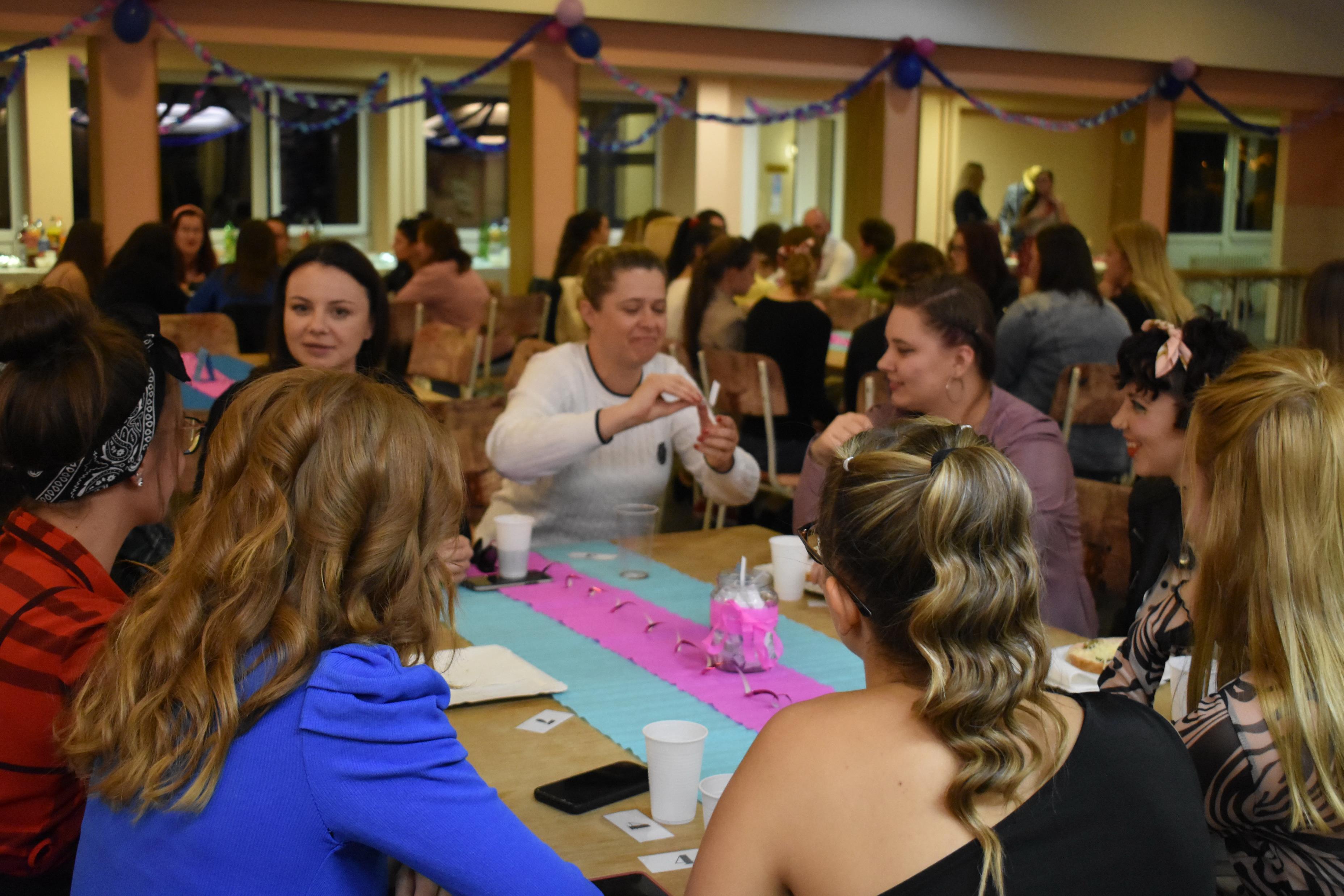 Szakestek
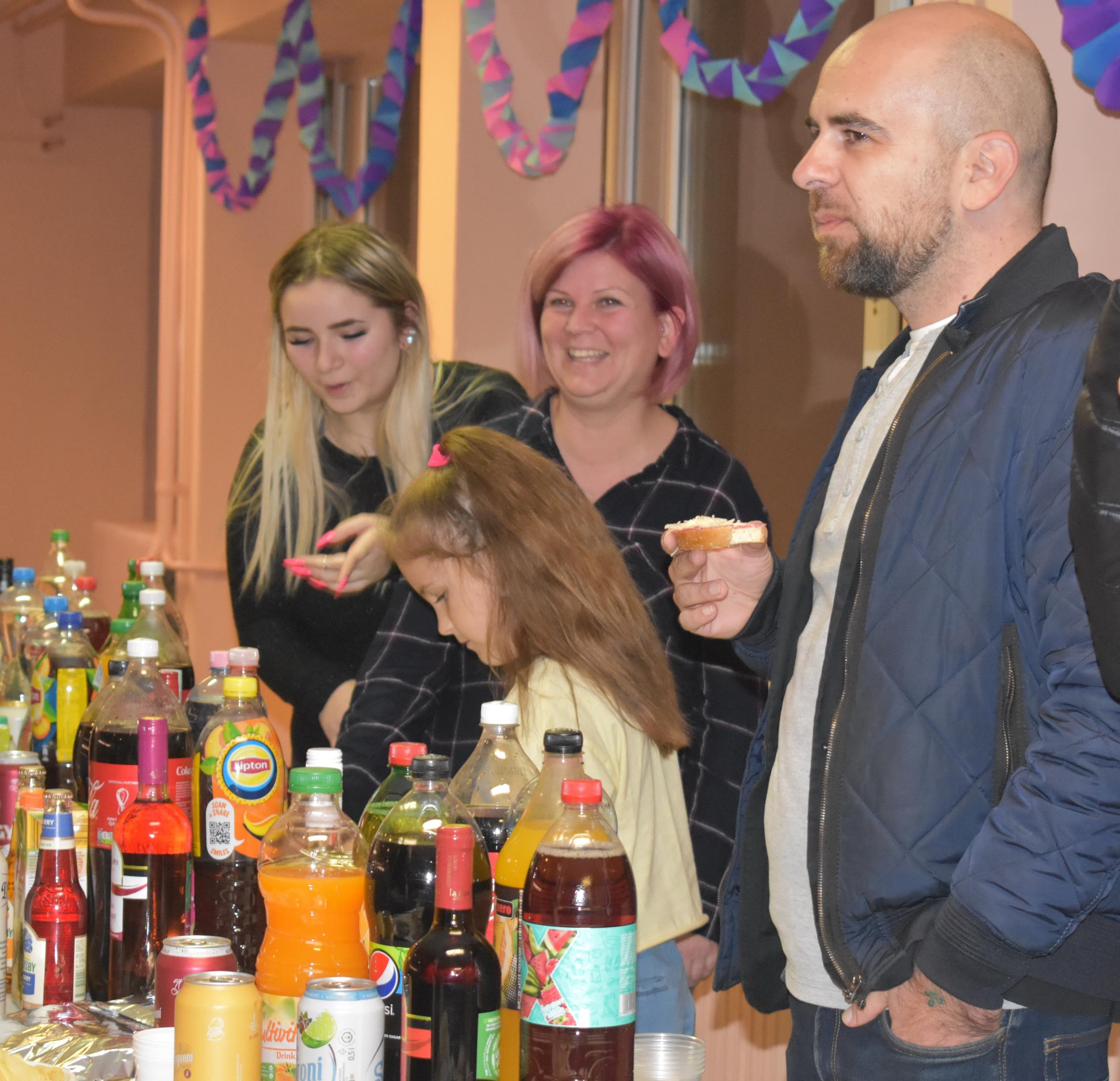 Szakestek
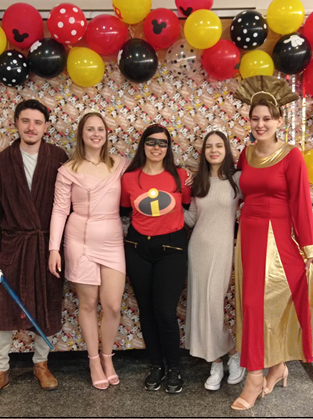 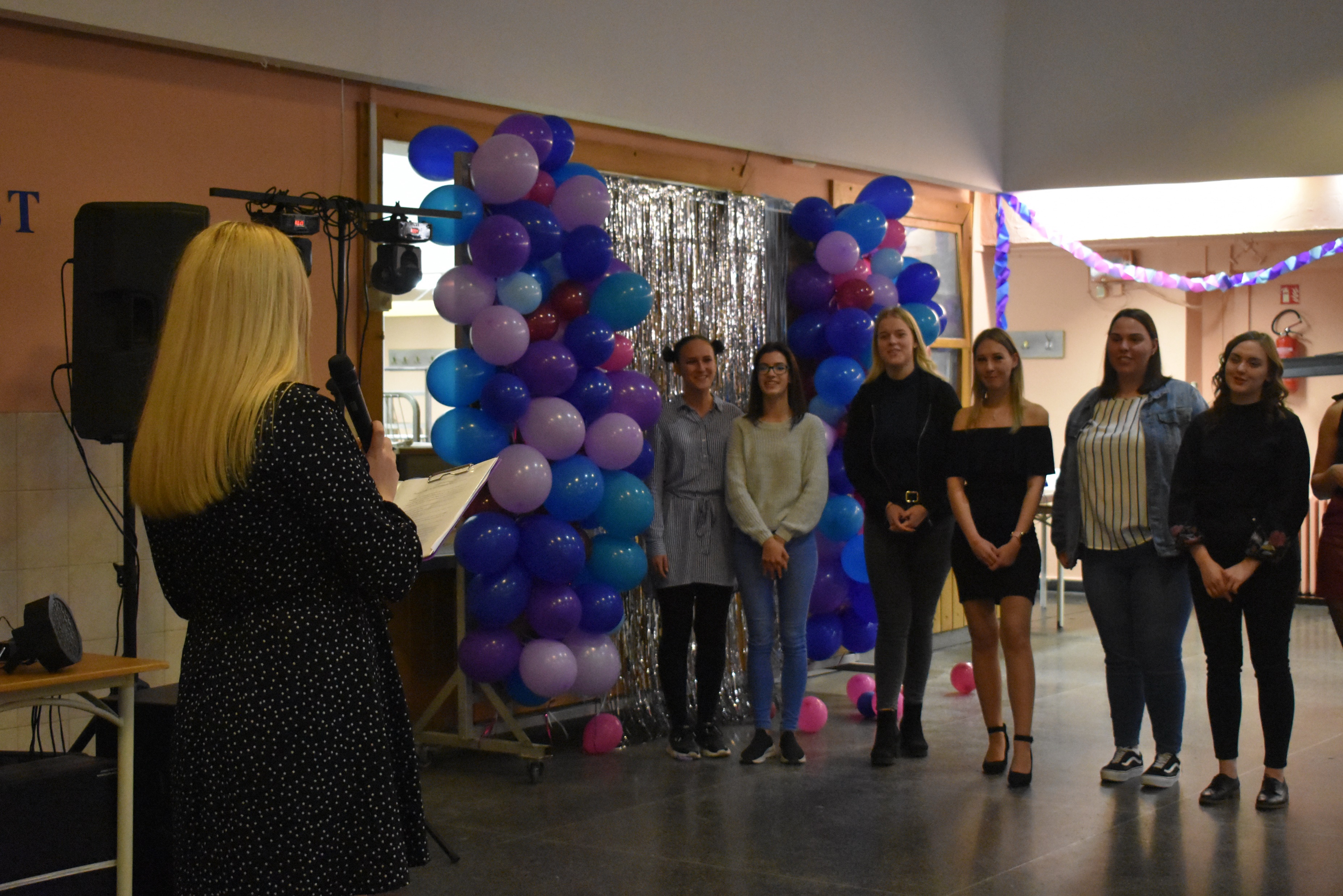 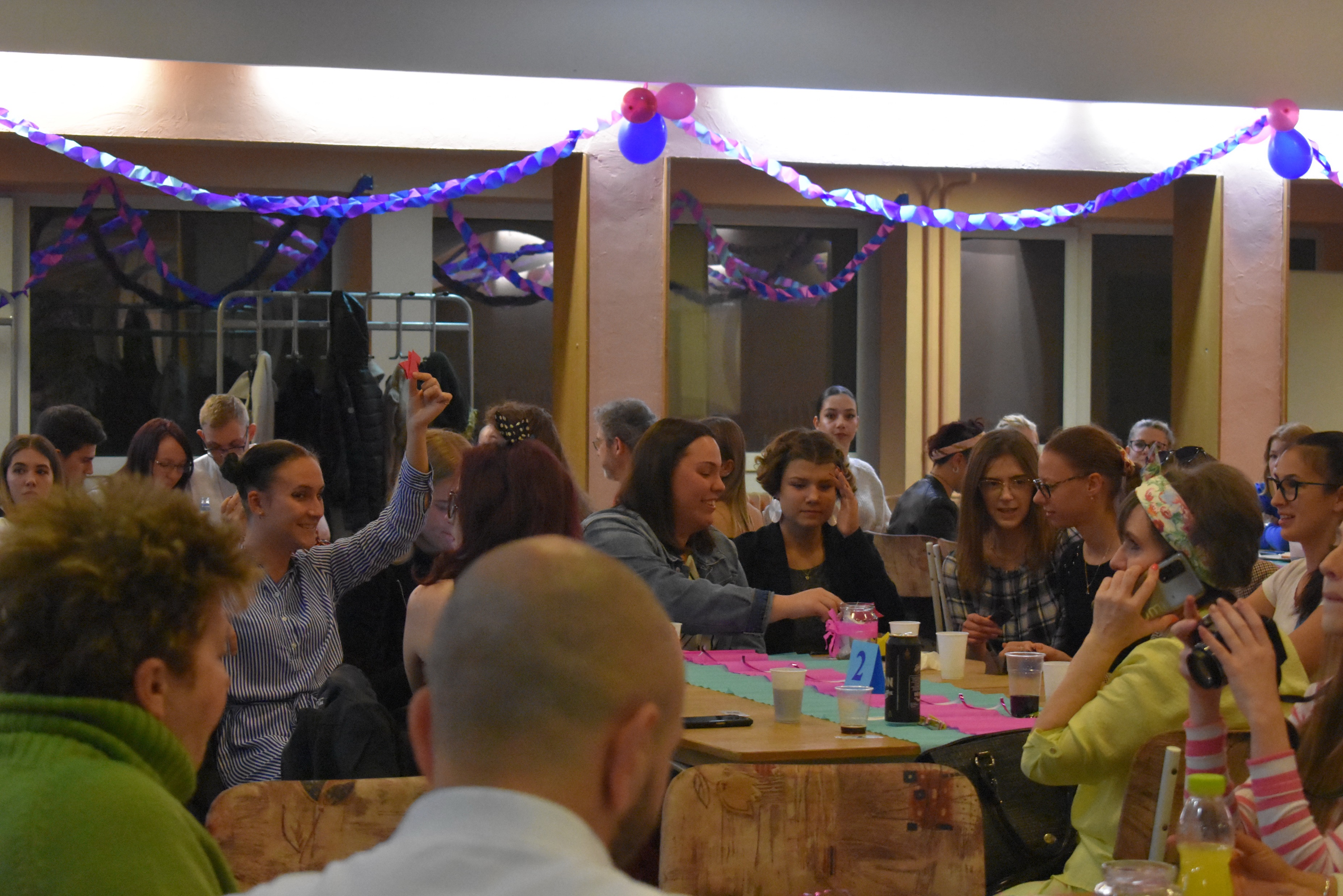 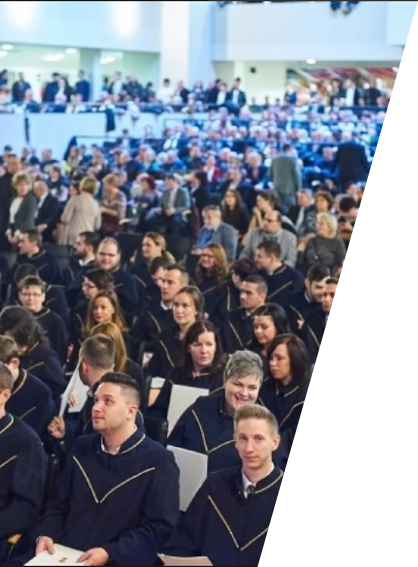 Sok szeretettel várjuk az Alkalmazott Humántudományok Intézetének Társadalomtudományi- és Szociális képzéseire!
Felvételi információk:

https://felvetelizoknek.nye.hu
https://ahi.nye.hu